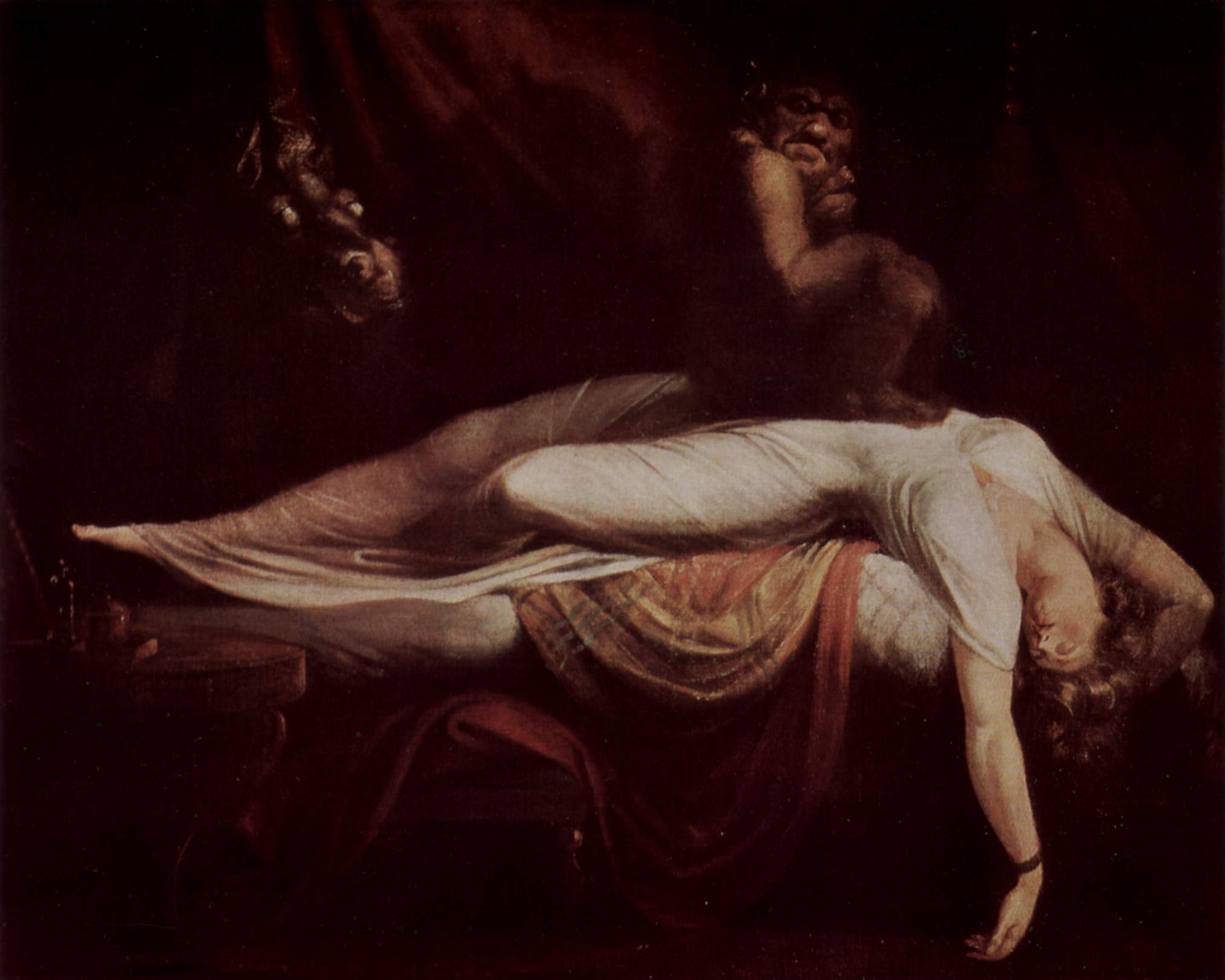 CHARLES BAUDELAIRE
La Musa malata
Corrispondenze
La Natura è un tempio dove pilastri viventi
proferiscono a volte confuse parole,
l’uomo vi passa attraverso una foresta di simboli
che lo osservano con sguardi familiari
come echi lunghi che da lontano si fondono
in una tenebrosa e profonda unità
vasta quanto la notte e quanto la luce
i profumi, i colori e i suoni si rispondono
Ci sono profumi freschi come carni infantili 
dolci come gli oboi, verdi come praterie,
-e altri corrotti, ricchi e trionfanti

che hanno l’espansione delle cose infinite
come l’ambra, il muschio, il benzoino e l’incenso
che cantano gli abbandoni dello spirito e dei sensi
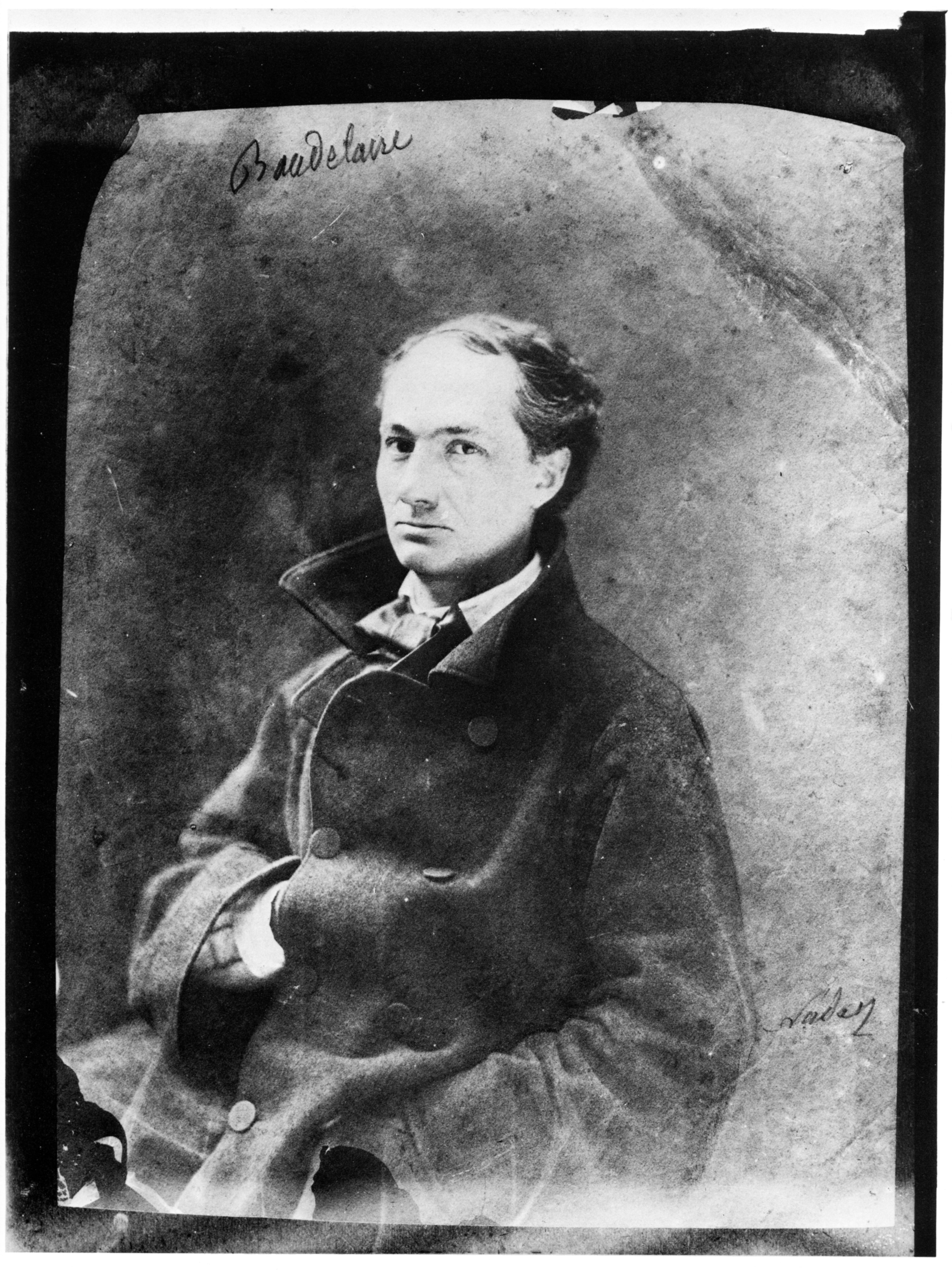 Baudelaire fotografato da Nadar
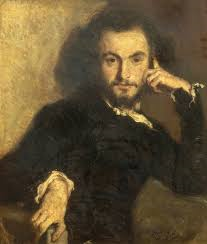 Jeanne Duval in un dipinto di Manet
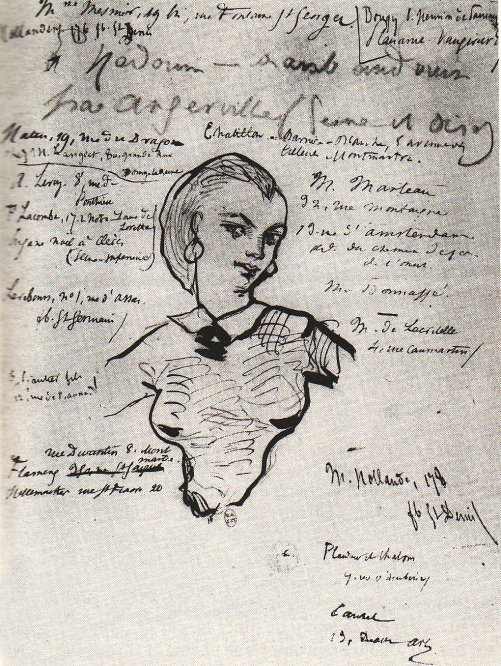 Jeanne Duval in due disegni di Baudelaire
Heautontimorumenos
Ti colpirò, senza odio e senza collera,come un beccaio, come Mosè il sasso;e perché possa al fine dissetareil mio Sahara, le acque del dolorezampillare farò dalla tua palpebra.Rigonfio di speranza il desiderio andrà sulle tue lacrime salatecome un vascello che si spinge al largo;nel cuore inebriato dei tuoi singhiozzi,che mi son cari, echeggeranno quasiun tamburo che batte la sua carica.Non sono forse un falso accordo nella divina sinfonia, grazie all'edaceIronia che mi scuote e mi morde?Tutto il mio sangue, tutto, è questo neroveleno; ed io non sono che lo specchio in cui si guarda la strega.Coltello e piaga, schiaffo e guancia, membra e ruota sono, vittima e carnefice;sono il vampiro del mio cuore, un grande infelice, di quelli a un riso eternodannati, e che non possono più sorridere
Al lettore
L'errore, la stoltezza, i laidi trascorsici attanagliano l'anima, crucciando i nostri petti;noi sottoliniamo i nostri amabili rimorsicome i pezzenti nutrono i loro immondi insetti.Son tenaci i peccati e vili pentimenti;ci confessiamo chiedendo una mercede abietta,poi sulla via melmosa ritorniamo contenti,credendoci detersi da qualche lacrimetta.Satana Trimegisto, accanto all'origlieredel peccato, ci culla rapiti lungamente, e il metallo del nostro indomito volerefonde, appena lo tocca quel chimico sapiente.I fili ci muovono, il Diavolo le tiene!Ci avvincono le cose ripugnanti e bestiali;senza orrore ogni giorno, fra le tenebre oscene,ci avviciniam d'un passo alle porte infernali.Come un vizioso povero che bacia e succhia il senovizzo e martirizzato d'una sordida trecca, noi rubiamo passando il piacere terrenoe lo spremiam rabbiosi come un arancia secca.Entro il nostro cervello, come un groppo di vermi,un popolo di dèmoni gozzoviglia crudelee, quando respiriamo, entro i polmoni infermiprecipita la Morte con sue cupe querele.Se lo stupro, l'incendio, il veleno, il pugnalenon hanno ricamato con perizia squisitadei nostri giorni grigi l'orditura banale,gli è che l'anima nostra non è abbastanza ardita!Ma fra i lupi, le iene, i falchi e le pantere, le scimmie, i sciacalli, gli scorpioni, i serpentiche urlano e grugniscono, giostrando in turpi schiereentro il serraglio infame dei nostri traviamenti,uno ve n'è, più laido, più maligno ed immondo!Sebbene non accenni un gesto ne un bisbiglio,vedrebbe volentieri crollare l'interno mondoe inghiottirebbe il globo con un grande sbadiglio:é la Noia! Con l'occhio di lacrime appannatofuma e sogna la forca nel suo tardo cervello.Tu, lettor, conosci quel mostro delicato,ipocrita lettore, mio pari, mio fratello!